YaleSites Templates A Powerful Foundation for your Custom Theme
Victor Velt 
Design & Theming
Andrea MacAdam 
Information Architecture
Nancy Flowers-Mangs,
JoAnn Piscitelli
Content Types & Views
Vincent Massaro
Custom Development
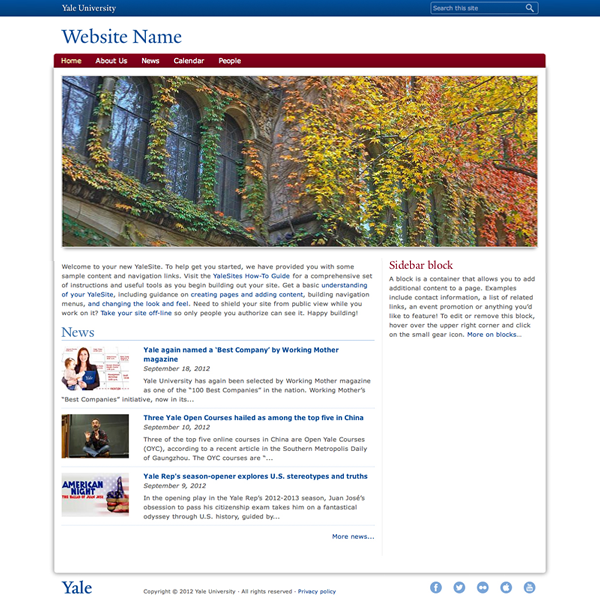 Yale 978 Grid
Omega is based on the 960 grid system
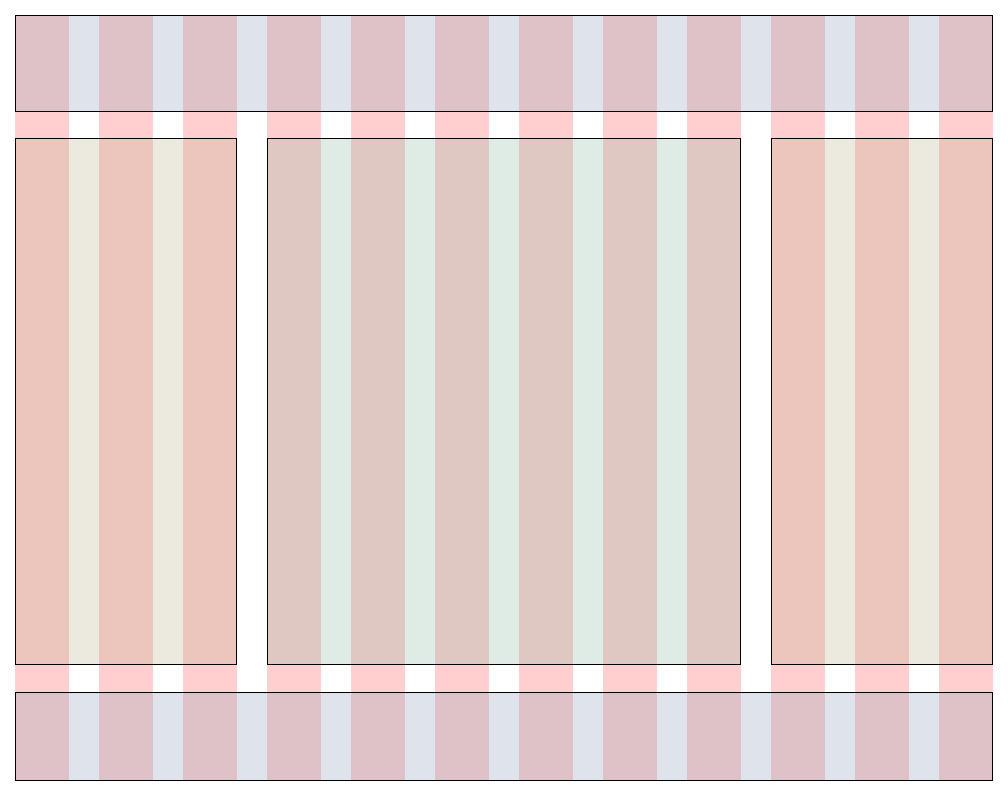 Yale Grid
 978 px wide
 12 columns
 15 px margins
 30 px gutters
 19 regions
Primary Regions
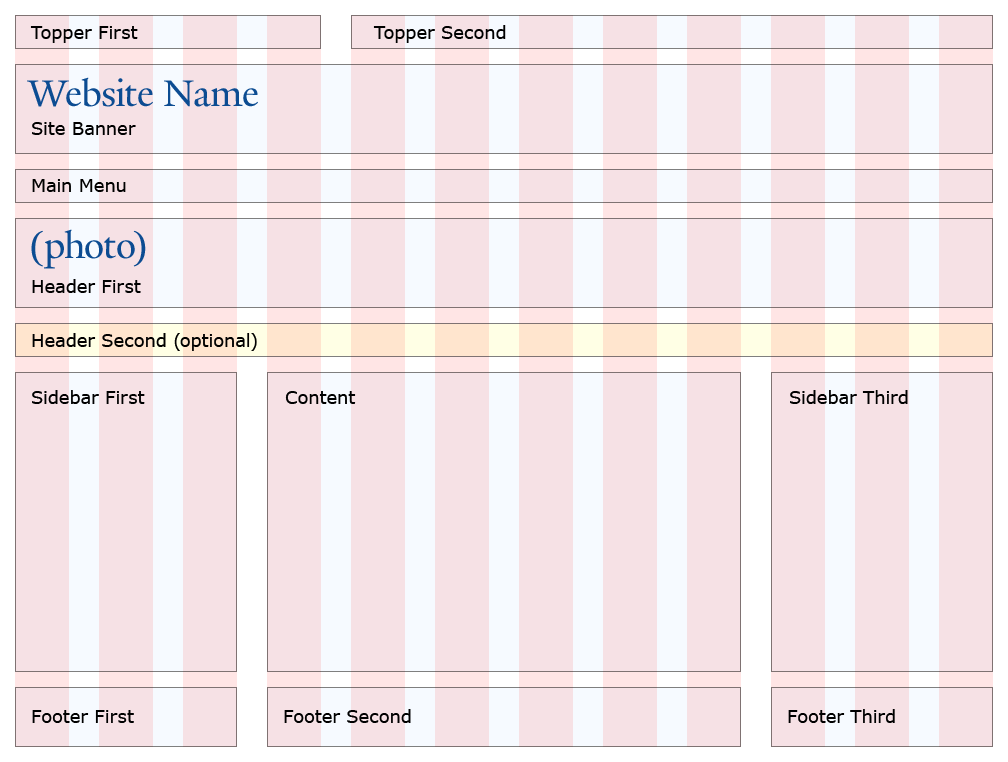 Sections • Zones • Regions
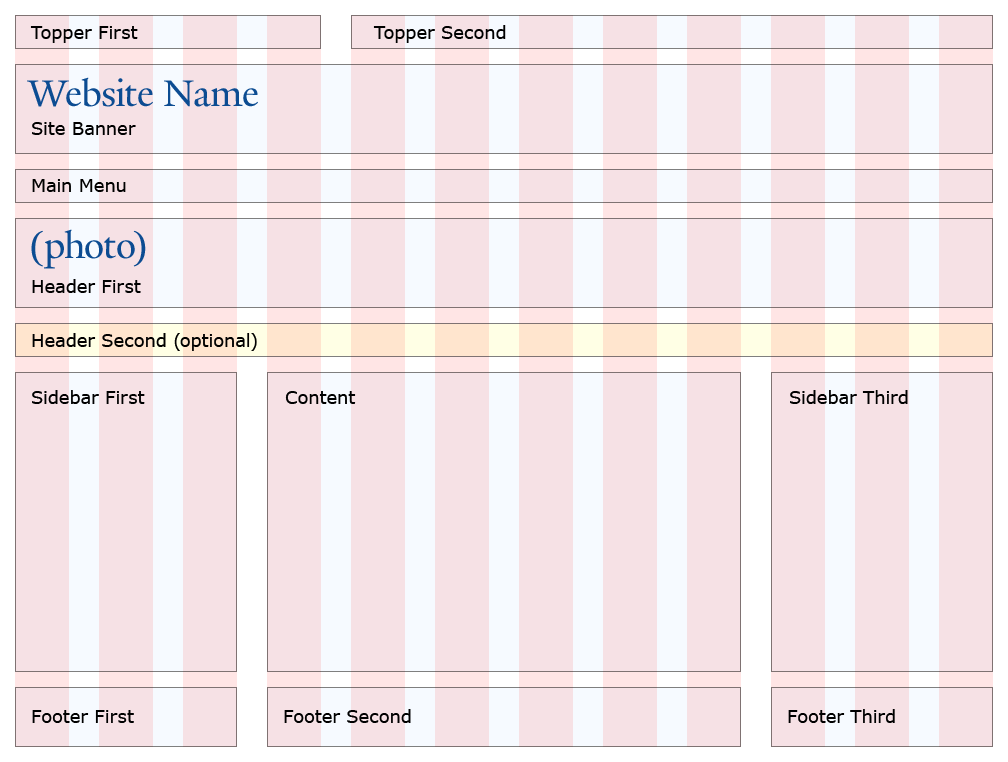 Header Section
Topper Zone

Banner Zone
Menu Zone
Content Section
Header Zone


Content Zone
Footer Section
Footer Zone
Additional Regions
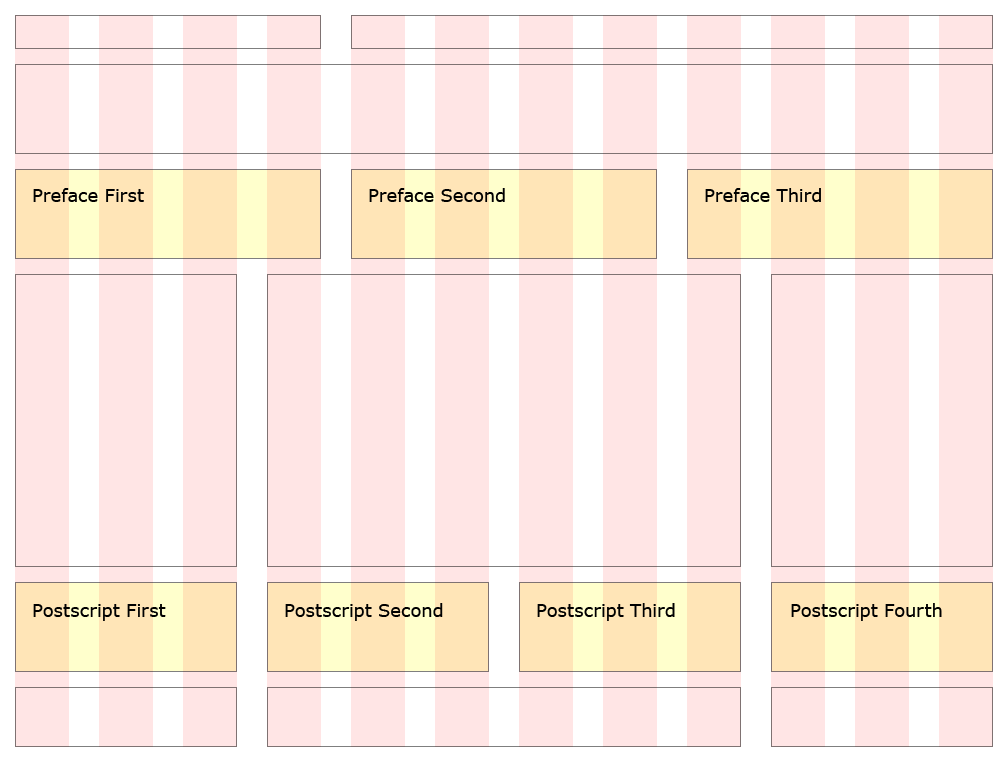 Layout Options
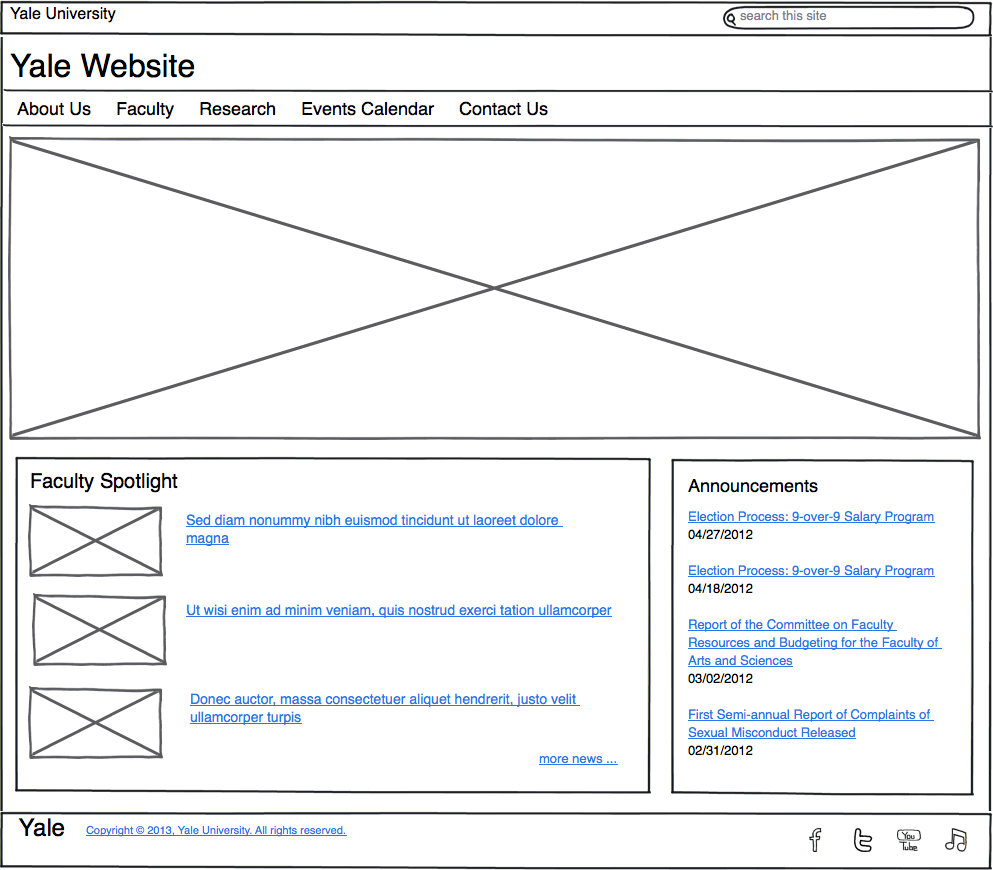 Layout Options
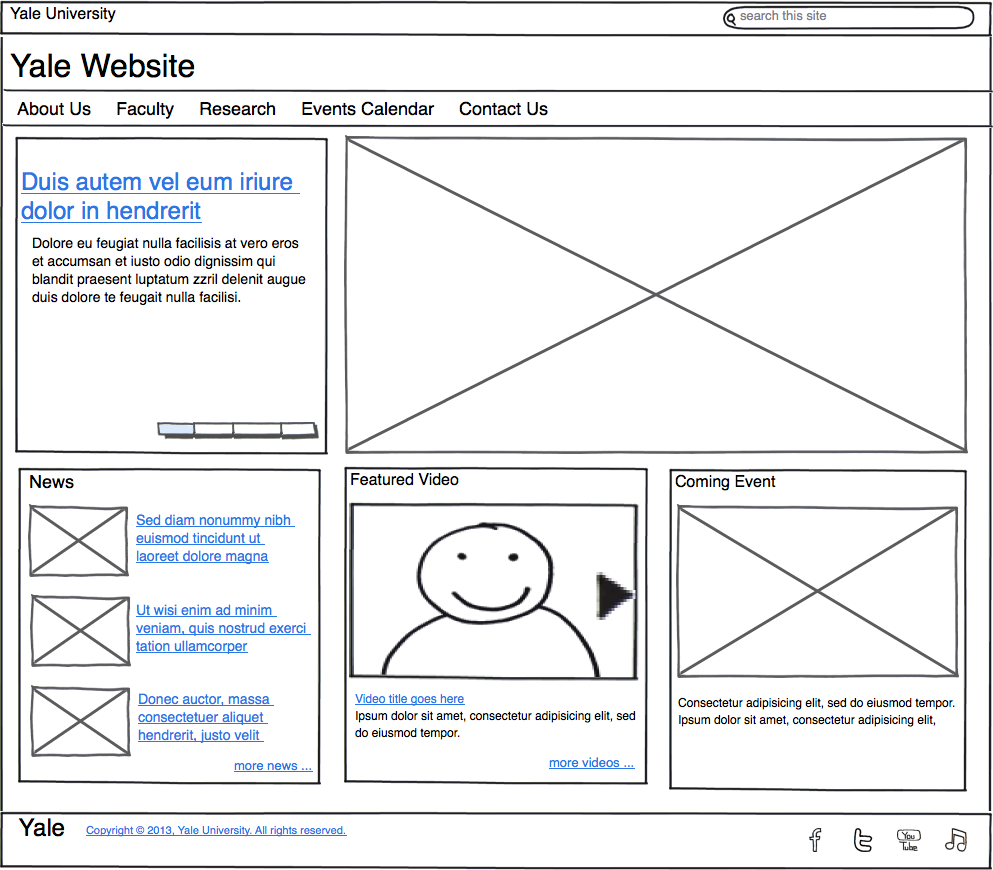 Layout Options
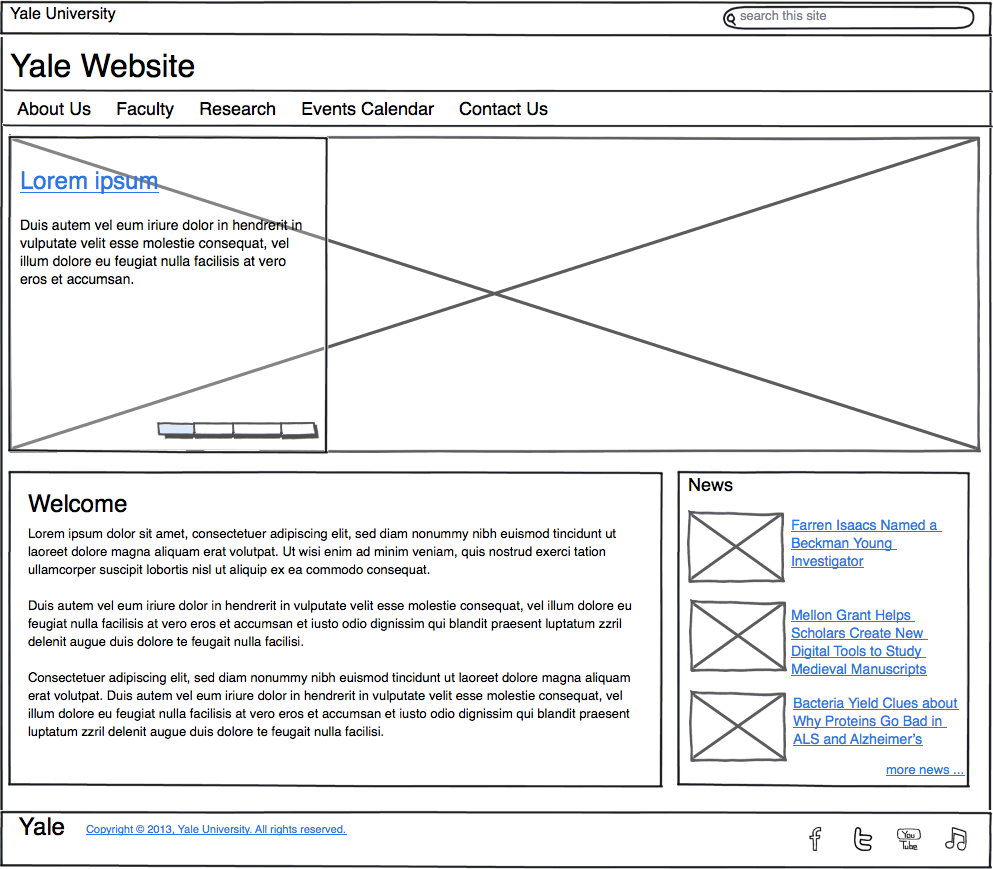 Layout Options
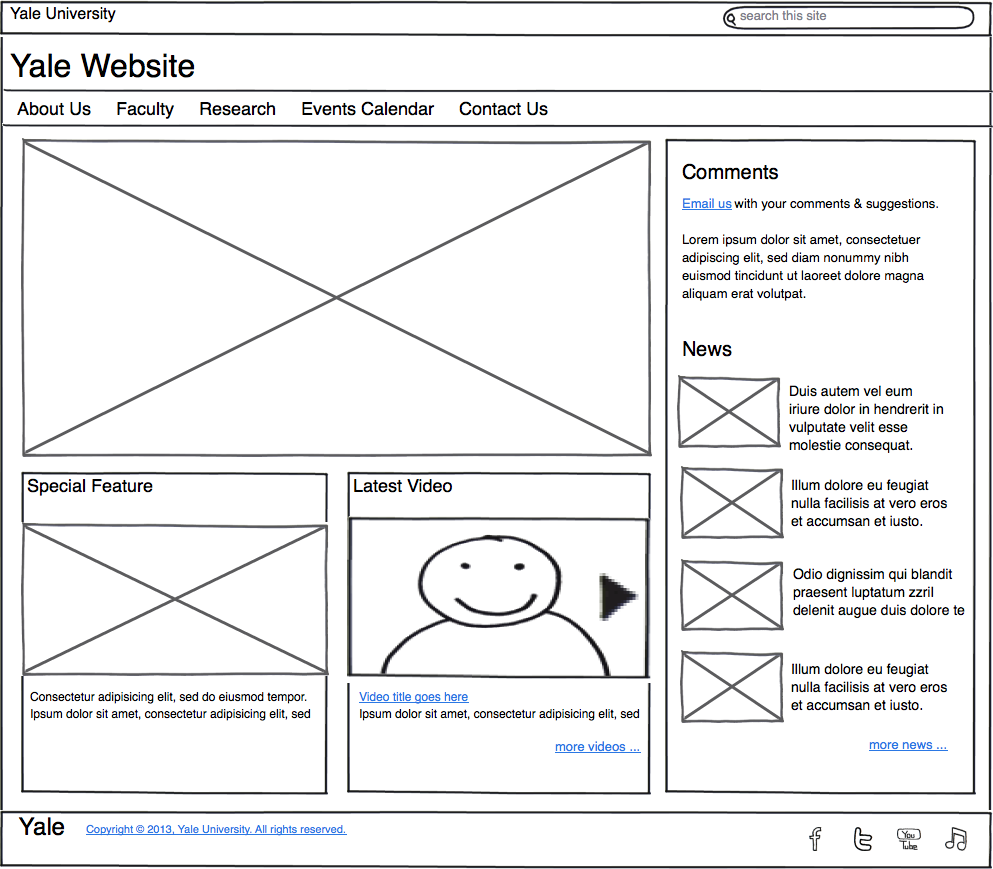